９月１０日(土)
９：００～１７：００
9月9日（土）
９：００～１７：００
断水のためトイレが使えません
☆周辺の利用可能なトイレ☆
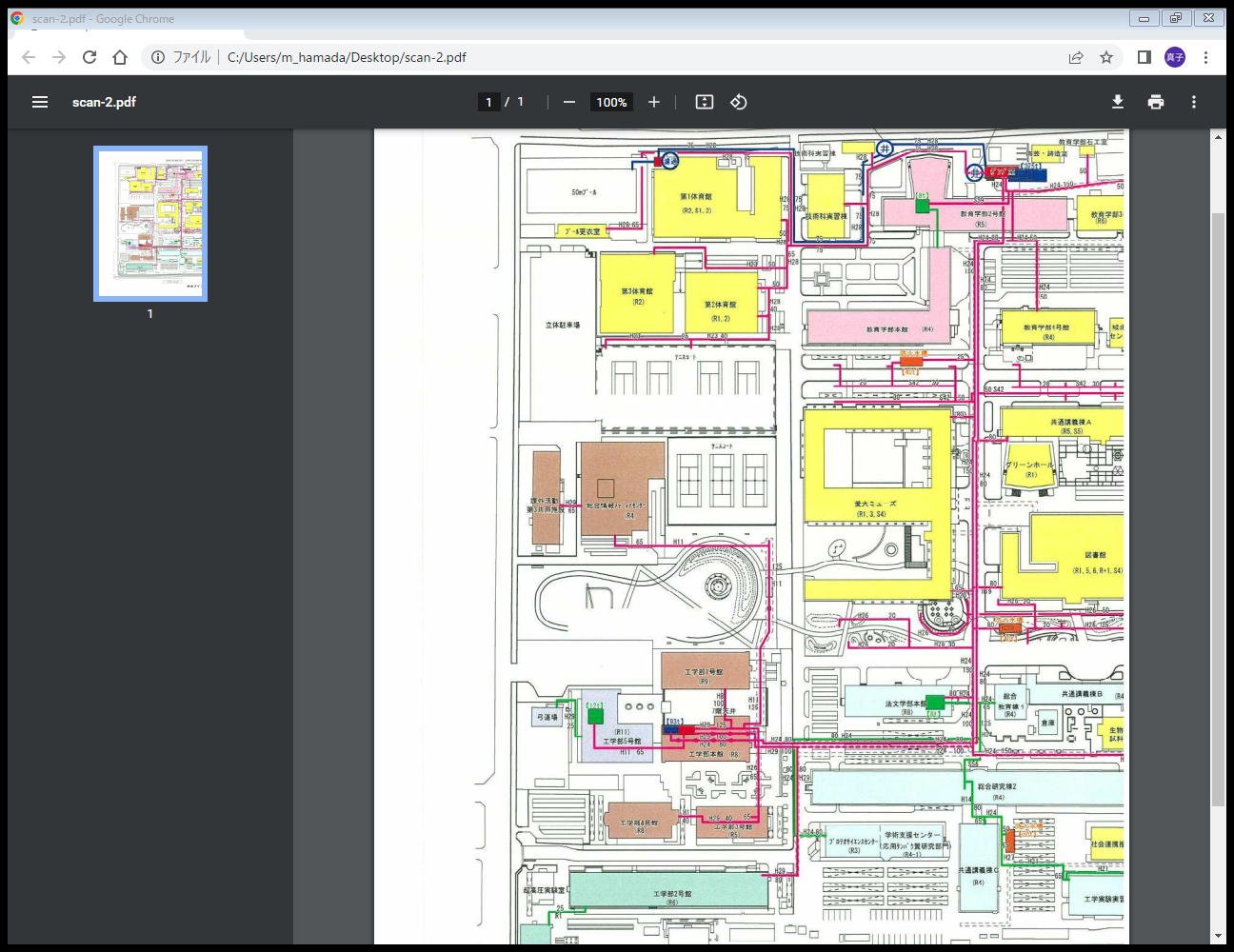 ミュージアムカフェ隣
男子トイレ
屋外から入室可
放送大学
アクアカフェ隣
女子トイレ
屋外から入室可
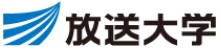 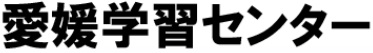